Acids and Bases
# 2
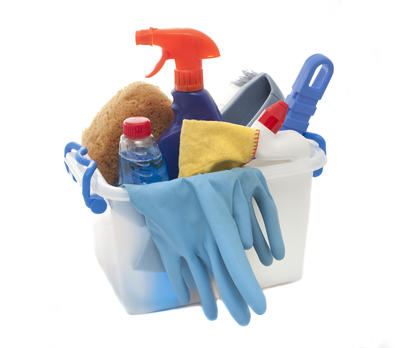 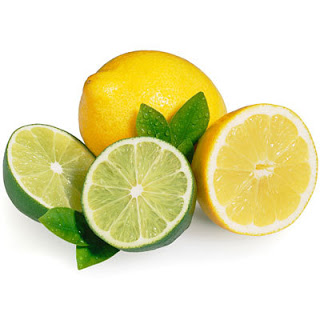 Choose the best answer from the word box below.

         1. The strength of an acid is called ____.

          2. The strength of a base is called ____.

          3. In a reaction, acids give away ____ ions.

          4. In a reaction, bases give off ____ ions.

          5. If a substance has a low number on the pH scale, 
              it is a(n) ____.

          6. If a substance has a high number on the pH scale,
              it is a(n) ____.

           7. A substance with a pH of 7 is ___.
Hydroxide      B. alkalinity 	C. Hydronium

D. base       E. neutral     F. acidity	  G. acid
The answers are:

         1. The strength of an acid is called ____.

          2. The strength of a base is called ____.

          3. In a reaction, acids give away ____ ions.

          4. In a reaction, bases give off ____ ions.

          5. If a substance has a low number on the pH scale, 
              it is a(n) ____.

          6. If a substance has a high number on the pH scale,
              it is a(n) ____.
          7. A substance with a pH of 7 is ___.
Hydroxide      B. alkalinity 	C. Hydronium

D. base       E. neutral     F. acidity	  G. acid
The answers are:

         1. The strength of an acid is called    F   .

          2. The strength of a base is called ____.

          3. In a reaction, acids give away ____ ions.

          4. In a reaction, bases give off ____ ions.

          5. If a substance has a low number on the pH scale, 
              it is a(n) ____.

          6. If a substance has a high number on the pH scale,
              it is a(n) ____.
          7. A substance with a pH of 7 is ___.
Hydroxide      B. alkalinity 	C. Hydronium

D. base       E. neutral     F. acidity	  G. acid
The answers are:

         1. The strength of an acid is called    F   .

          2. The strength of a base is called    B   .

          3. In a reaction, acids give away ____ ions.

          4. In a reaction, bases give off ____ ions.

          5. If a substance has a low number on the pH scale, 
              it is a(n) ____.

          6. If a substance has a high number on the pH scale,
              it is a(n) ____.
          7. A substance with a pH of 7 is ___.
Hydroxide      B. alkalinity 	C. Hydronium

D. base       E. neutral     F. acidity	  G. acid
The answers are:

         1. The strength of an acid is called    F   .

          2. The strength of a base is called    B   .

          3. In a reaction, acids give away   C    ions.

          4. In a reaction, bases give off ____ ions.

          5. If a substance has a low number on the pH scale, 
              it is a(n) ____.

          6. If a substance has a high number on the pH scale,
              it is a(n) ____.
          7. A substance with a pH of 7 is ___.
Hydroxide      B. alkalinity 	C. Hydronium

D. base       E. neutral     F. acidity	  G. acid
The answers are:

         1. The strength of an acid is called    F   .

          2. The strength of a base is called    B   .

          3. In a reaction, acids give away   C    ions.

          4. In a reaction, bases give off    A    ions.

          5. If a substance has a low number on the pH scale, 
              it is a(n) ____.

          6. If a substance has a high number on the pH scale,
              it is a(n) ____.
          7. A substance with a pH of 7 is ___.
Hydroxide      B. alkalinity 	C. Hydronium

D. base       E. neutral     F. acidity	  G. acid
The answers are:

         1. The strength of an acid is called    F   .

          2. The strength of a base is called    B   .

          3. In a reaction, acids give away   C    ions.

          4. In a reaction, bases give off    A    ions.

          5. If a substance has a low number on the pH scale, 
              it is a(n)    G   .

          6. If a substance has a high number on the pH scale,
              it is a(n) ____.
          7. A substance with a pH of 7 is ___.
Hydroxide      B. alkalinity 	C. Hydronium

D. base       E. neutral     F. acidity	  G. acid
The answers are:

         1. The strength of an acid is called    F   .

          2. The strength of a base is called    B   .

          3. In a reaction, acids give away   C    ions.

          4. In a reaction, bases give off    A    ions.

          5. If a substance has a low number on the pH scale, 
              it is a(n)    G   .

          6. If a substance has a high number on the pH scale,
              it is a(n)    D  .
          7. A substance with a pH of 7 is ___.
Hydroxide      B. alkalinity 	C. Hydronium

D. base       E. neutral     F. acidity	  G. acid
The answers are:

         1. The strength of an acid is called    F   .

          2. The strength of a base is called    B   .

          3. In a reaction, acids give away   C    ions.

          4. In a reaction, bases give off    A    ions.

          5. If a substance has a low number on the pH scale, 
              it is a(n)    G   .

          6. If a substance has a high number on the pH scale,
              it is a(n)    D  .
          7. A substance with a pH of 7 is    E   .
Hydroxide      B. alkalinity 	C. Hydronium

D. base       E. neutral     F. acidity	  G. acid